GRUPPO INCLUSIONE Anno scolastico 2018-2019docenti Chiara Iglio   Elisa Canola   Giuliana Scarrico
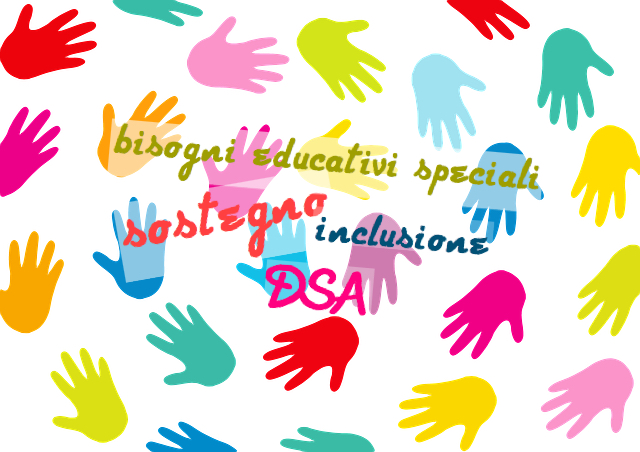 AZIONIgruppo di lavoro per l’inclusione anno scolastico 2018-2019‘I campioni non si fanno nelle palestre.I campioni si fanno con qualcosa che hanno nel profondo:un desiderio, un sogno, una visione.’                                          Muhammad Ali
Direttiva ministeriale 27/12/2012
Compiti specifici GLI:

rilevazione  degli alunni BES presenti nell’istituto;
raccolta e documentazione degli interventi didattico-educativi posti in essere;
focus group per il confronto sui casi;
consulenza e supporto ai colleghi sulle stretegie/metodologie di gestione delle classi;
consigli per il PDP;
costituzione di Accordi ed Intese tra  Istituzioni
relazioni con Asl, Enti locali
indirizzi per la formazione
azioni personali di formazione per aggiornare i colleghi sulle nuove direttive
TRE CONCETTI DISTINTI
DIFFICOLTÀ di apprendimento  o DISTURBO di apprendimento?
DIFFICOLTA’ DI APPRENDIMENTO
E’ MODIFICABILE con interventi mirati.
La compromissione non raggiunge livelli di significatività statistica. Gli alunni, se opportunamente guidati, riusciranno superare tali difficoltà.
Risulta quindi FONDAMENTALE la modalità di insegnamento. Le modalità di insegnamento spesso non tengono conto e non potenziano le abilità innate e di base ma tentano di sviluppare competenze che affaticano e caricano il sistema cognitivo.
Disturbo specifico di apprendimento
Sottointende la presenza di un DEFICIT specifico; risulta resistente agli interventi e all’automatizzazione.
I disturbi specifici di apprendimento più solitamente riscontrati sono: 
dislessia (F81.0/315.02)
disgrafia
disortografia
disturbo specifico della compitazione (F81.1/315.2)
discalculia (F81.2/315.1)
TABELLA CON DISTINTE LE CARATTERISTICHE TRA DIFFICOLTA’ E DISTURBO DI APPRENDIMENTO
STILI DI APPRENDIMENTO DEGLI ALUNNI  (STEVE CHINN 2004)
ALUNNO CAVALLETTA: fa minore affidamento sulle procedure e tende ad elaborare le informazioni in modo più casuale. 
Tipico apprendimento degli alunni DSA
ALUNNO BRUCO: considera le informazioni una per volta e attribuisce molta importanza all’ordine e alla procedura
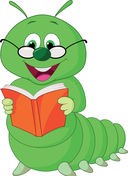 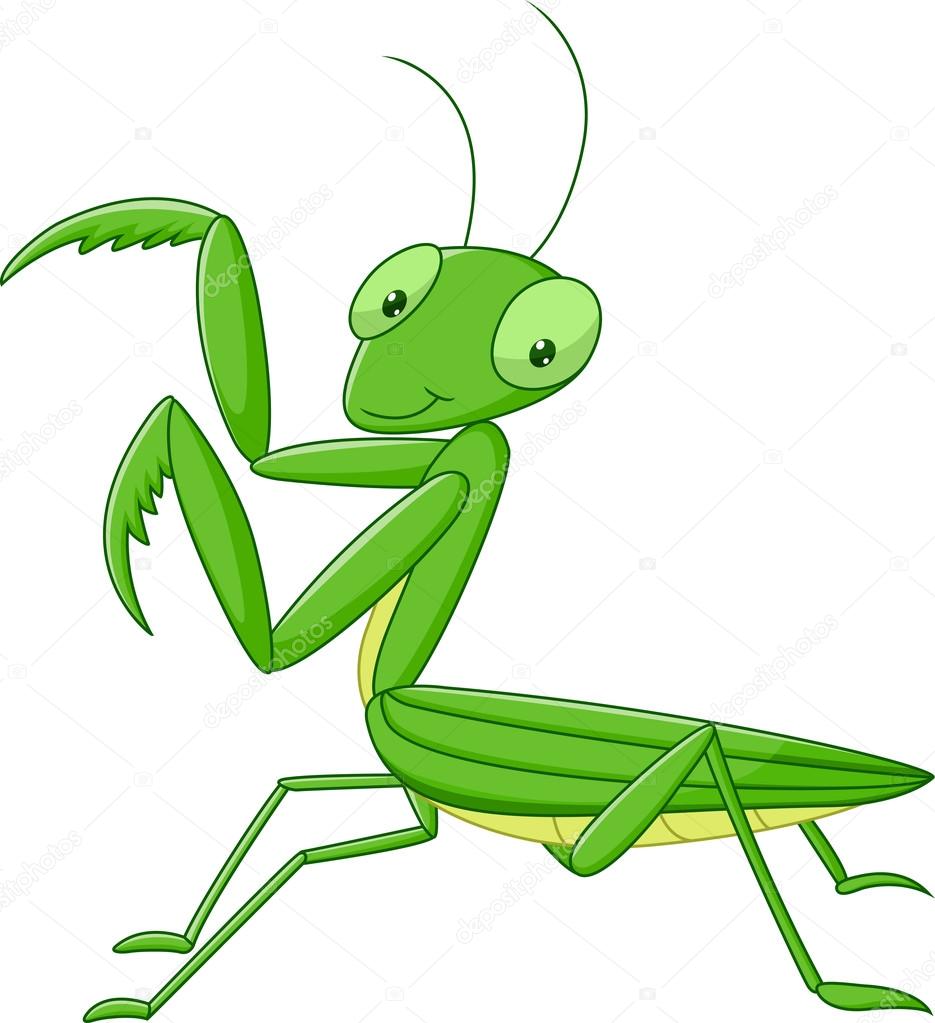 Confronto principali caratteristiche dei documenti PEI, PDP per i DSA e PDP per altri  BES
Confronto dei tre documenti
COME LEGGE UN DSA
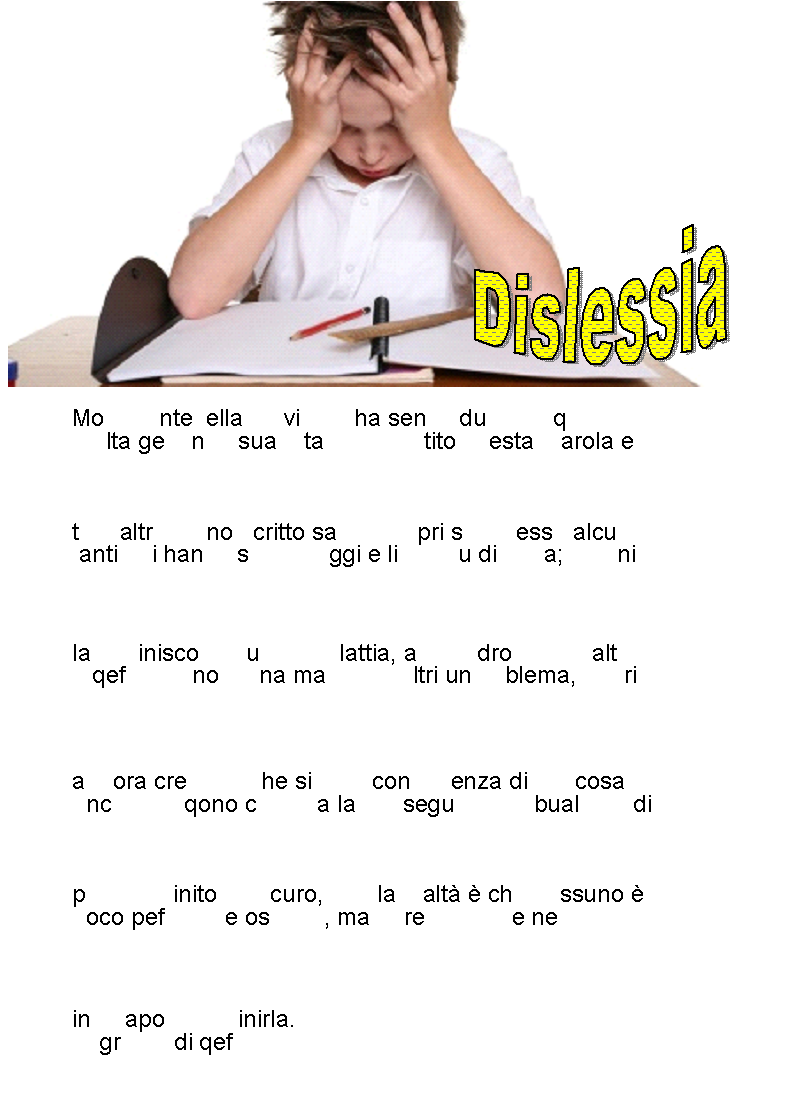 CLASSIFICAZIONE ICD-10 (OMS,1992)
F80 -Disturbi evolutivi specifici     dell’eloquio e del linguaggio 
F81 -Disturbi evolutivi specifici delle abilità scolastiche
 F82 -Disturbo evolutivo specifico della funzione motoria
F81 -Disturbi evolutivi specifici delle  abilità scolastiche
• F81.0–Disturbo specifico di lettura 
•F81.1–Disturbo specifico della compitazione 
•F81.2–Disturbo specifico delle abilità aritmetiche 
•F81.3–Disturbi misti delle abilità scolastiche
 •F81.8–Altri disturbi evolutivi delle abilità scolastiche 
•F81.9–Disturbi evolutivi delle abilità scolastiche non specificati
DISCALCULIA POSSIBILI INDICATORI
INCAPACITA’ DI STABILIRE UNA CORRISPONDENZA 1:1
 INCAPACITA’ DI CONTARE IN MANIERA  SIGNIFICATIVA, E QUINDI DI RICONOSCERE LA RELAZIONE TRA SIMBOLO E QUANTITA’
 INCAPACITA’ DI COMPRENDERE I CONCETTI DI BASE DI ALCUNE OPERAZIONI; 
 MANCANZA DI COMPRENSIONE DEI TERMINI O DEI SEGNI MATEMATICI; 
 MANCATO RICONOSCIMENTO DEI SIMBOLI NUMERICI; 
 DIFFICOLTÀ NEL COMPRENDERE QUALI NUMERI SONO PERTINENTI AL PROBLEMA ARITMETICO CHE SI STA CONSIDERANDO;
  DIFFICOLTÀ AD ALLINEARE I NUMERI O A INSERIRE DECIMALI O SIMBOLI DURANTE I CALCOLI; SCORRETTA ORGANIZZAZIONE SPAZIALE DEI CALCOLI;
  INCAPACITÀ DI APPRENDERE IN MODO SODDISFACENTE LE TABELLINE.
In cosa fatica una alunno DISCALCULICO
Fatica a vedere il numero come entità che contengono molte combinazioni diverse, come quelle dei doppi ( ad esempio, il fatto che ‘8’ corrisponde a 8 unità, ma anche 4+4);
Fatica ad identificare le strutture interne dei numeri (ad esempio che 24 corrisponde a 24 unità ma anche a 2 da e 4 u). 
Fatica nel recupero procedurale delle operazioni.
Fanno fatica a capire ed imparare metodi di calcolo anche semplici.
Contano per unità per rispondere alle domande sui numeri.
DISLESSIA POSSIBILI INDICATORI
. SOSTITUZIONE DI LETTERE SIMILI (M/N -V/F –B/D –P/Q); OMOFONE (B/P –T/D –F/V –S/Z); SOSTITUZIONE LETTERE •INVERSIONI DI LETTERE (DA/AD –PER/PER–DA/PA) •DIFFICOLTÀ DI RICONOSCERE GRUPPI SILLABICI COMPLESSI (GN–CH–GL) •DIFFICOLTÀ NELLE PAROLE FUNZIONALI (DI, PER) •DIFFICOLTÀ A MANTENERE IL RIGO DI LETTURA •CONFONDE I RAPPORTI SPAZIALI E TEMPORALI (DX/SX–IERI/OGGI -GIORNI/MESI) •DIFFICOLTÀNELL’ESPRESSIONE VERBALE E NEL VERBALIZZARE I PENSIERI •DIFFICOLTÀNELLA RICOPIATURA DALLA LAVAGNA  E A PRENDERE APPUNTI •LENTEZZA NELLA LETTURA, PRIVA DI ESPRESSIVITÀ E POCO FLUENTE •DIFFICOLTÀNELLA LETTURA AD ALTA VOCE •NELLA LETTURA/SCRITTURA RIPETE SILLABE/PAROLE/FRASI; SALTA LE PAROLE
 •NON PRENDE O TRASCRIVE I COMPITI PER CASA •DIFFICOLTÀA RICORDARE CHE GIORNO E’O CHE MESE E’
 •NON COMPRENDE QUELLO CHE HA APPENA LETTO
ALUNNI STRANIERI NAI (neoarrivati in Italia)
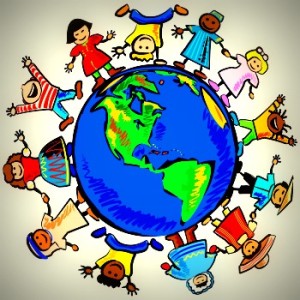 POSSIBILI MISURE COMPENSATIVE PER PDP per NAI
• dispensa dalla lettura ad alta voce;
• dispensa dalla scrittura veloce sotto dettatura;
• concessione dell’uso del vocabolario;
• utilizzo di testi facilitati;
• utilizzo di brevi dispense scritte al computer in linguaggio semplice, sintetico e ricco di tabelle e schematizzazioni;
• programmazione di tempi più lunghi per prove scritte e per lo studio a casa;
• organizzazione di interrogazioni programmate;
• somministrazione di prove scritte e orali con modalità che tengano conto più del contenuto che della forma;
• predisposizione di prove scritte differenziate. In particolare si consiglia di tralasciare verifiche scritte con domande aperte, temi e riassunti e di privilegiare verifiche semistrutturate, a completamento, applicazione di formule, e di fornire per ciascuna tipologia di esercizio un esempio.
Riferimenti
Legge 170/2010
CM 8 6 Marzo 2013
IL TRATTAMENTO DEI DISTURBI SPECIFICI DELL’APPRENDIMENTO SCOLASTICO di Patrizio E. Tressoldi e Claudio Vio  
ORIZZONTE INCLUSIONE di Dario Ianes e Andrea Canevaro
DISCALCULIA E ALTRE DIFFICOLTA’ IN ARITMETICA A SCUOLA – guida Erickson con contributo dei maggiori esperti nel campo della discalculia
ALUNNI CON BES di Dario Ianes e Sofia Cramerotti
Grazie per l’attenzionedocenti Chiara Iglio  Canola Elisa Scarrico Giuliana